الوحدة الثالثة
البرمجة باستخدام لغة ترميز النص التشعبي HTML
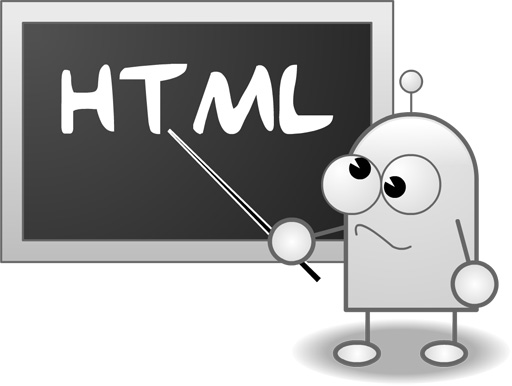 جميلتي 
 تصفحي الكتاب 97-102 لاستنتاج أهداف الدرس
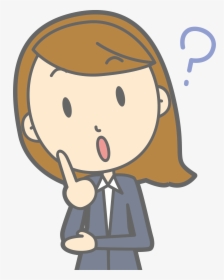 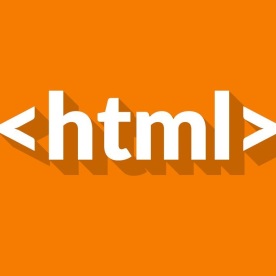 لنتذكر الأوامر السابقة سوياً
الدرس الأول التنسيق باستخدام وسوم HTML
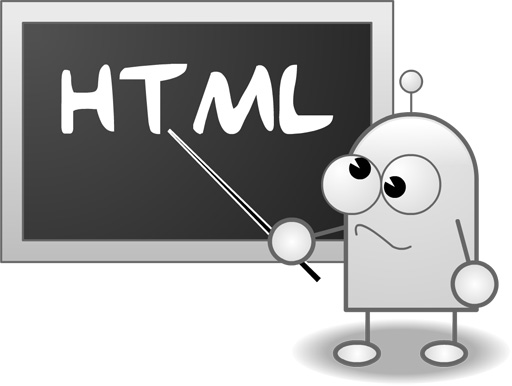 أ
ما مفهوم التنسيق HTML
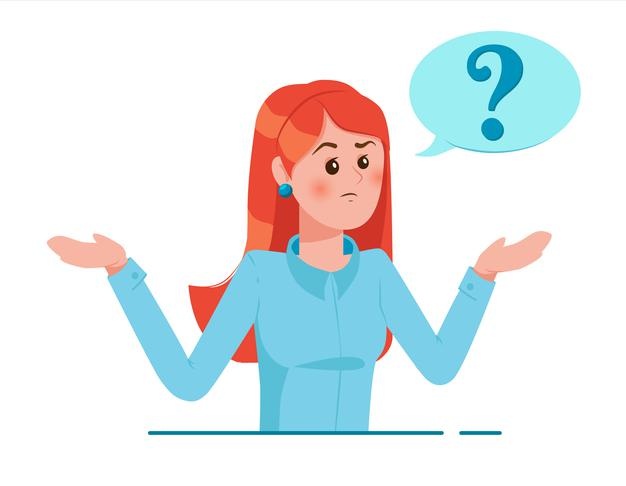 تنسيق النص
1
هناك بعض الوسوم الخاصة التي يمكنك استخدامها لتنسيق مظهر النص 
على صفحتك الإلكترونية وتتطلب كتابة النص الذي تريد تنسيقه بين الوسمين
2
أمثلة على بعض الوسوم
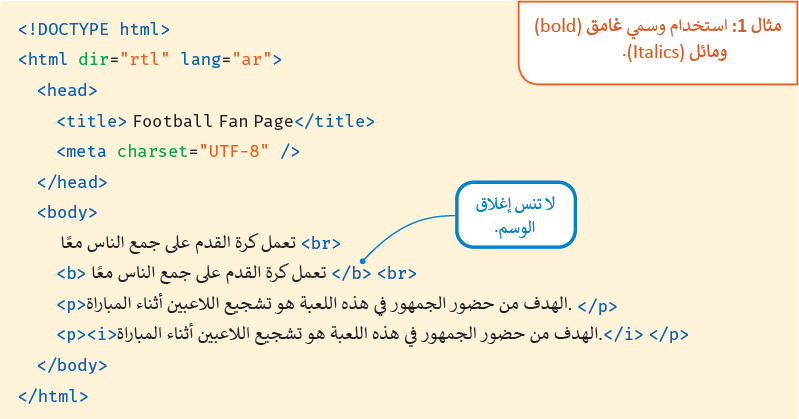 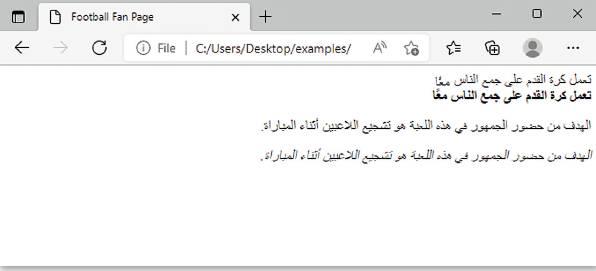 2
مثال استخدام وسوم مرتفع و منخفض
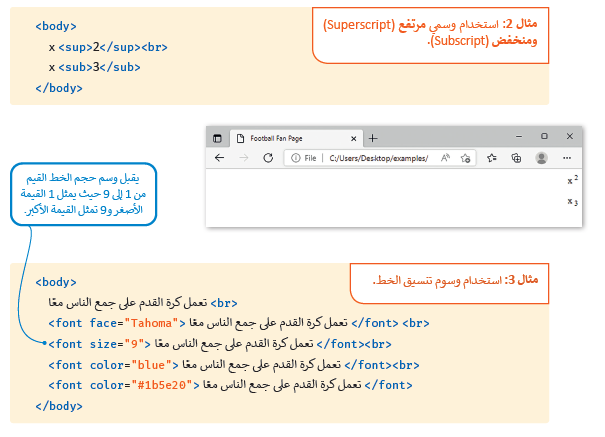 3
مثال استخدام وسوم مرتفع و منخفض
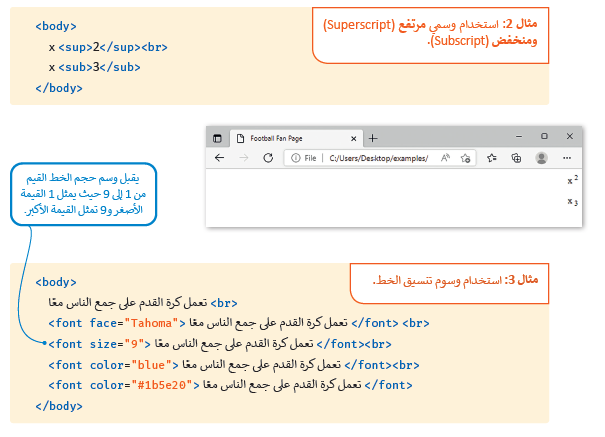 4
مثال استخدام وسوم smallو big
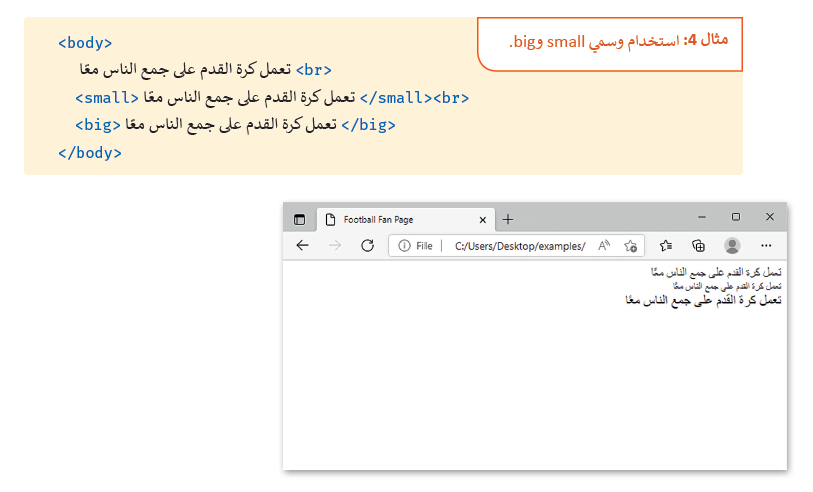 5
مثال استخدام وسوم del و mark
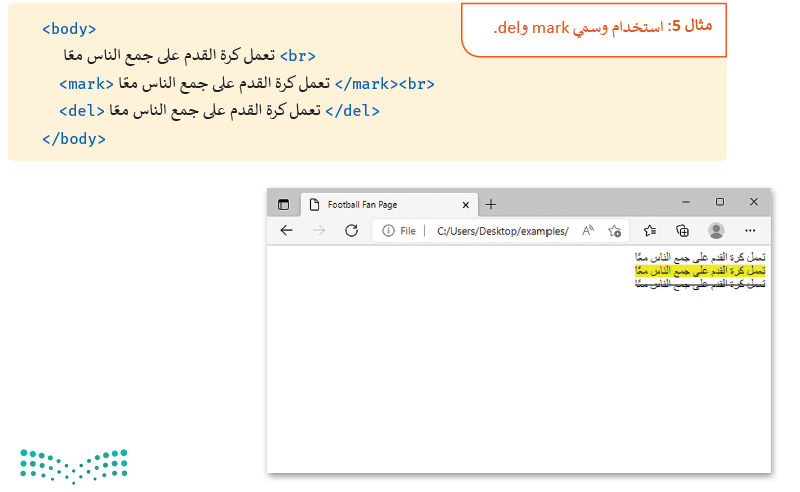 ب
التنسيق للصور HTML
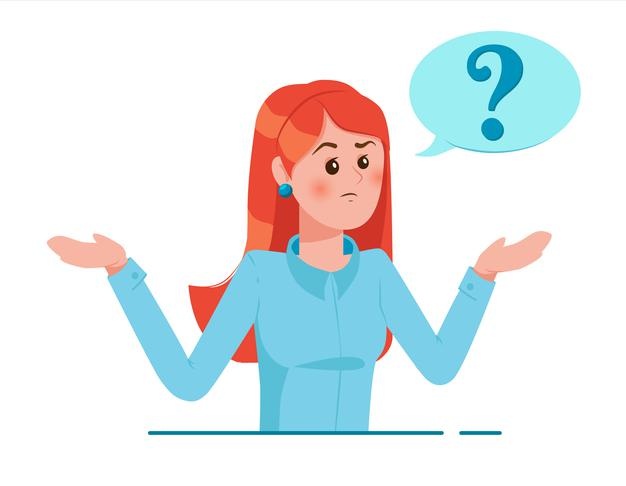 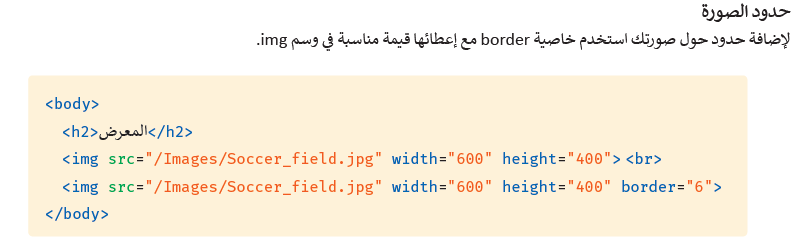 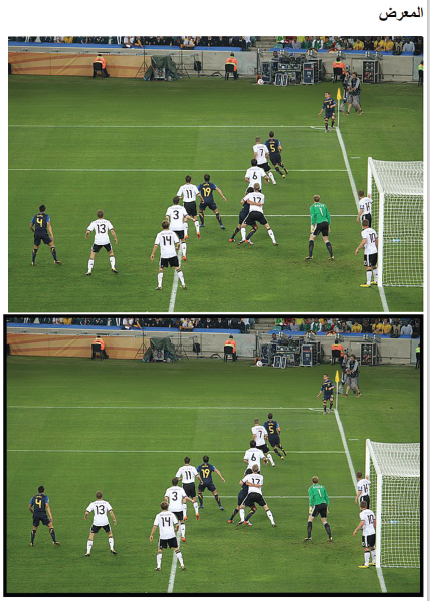 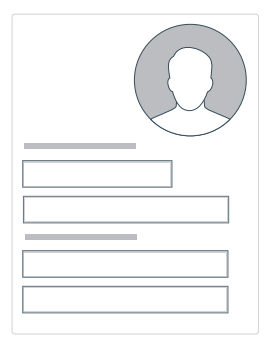 خاصية البديل alt
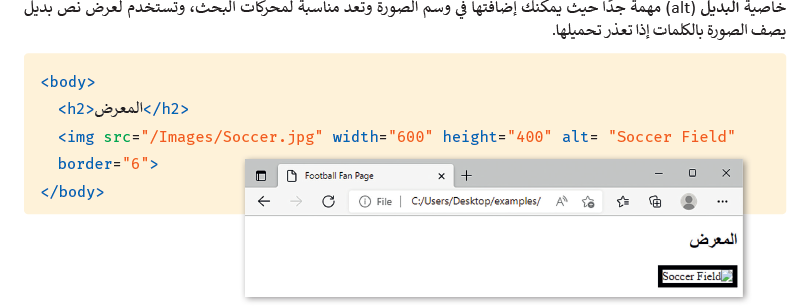 ج
تنسيق عرض ملف الفيديو
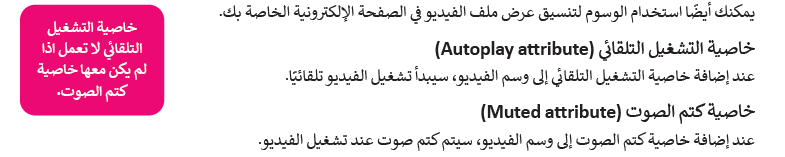 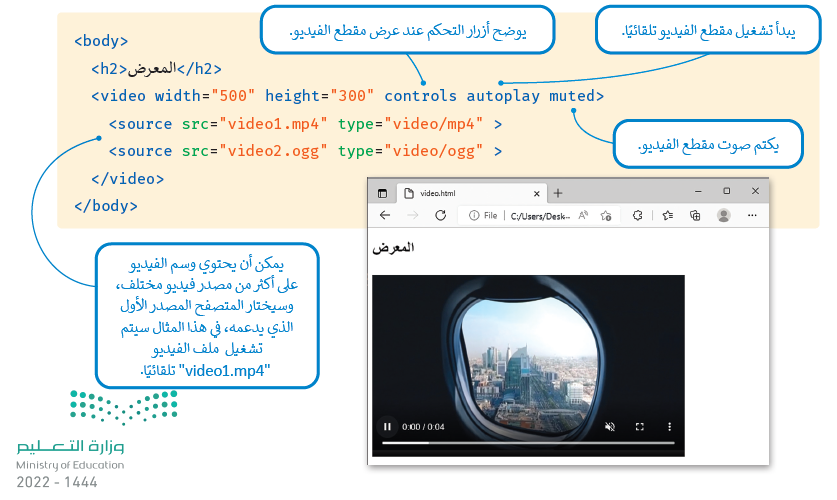 ستحصلين على نقطة مشاركة
التطبيق
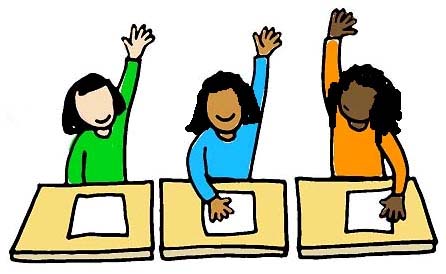 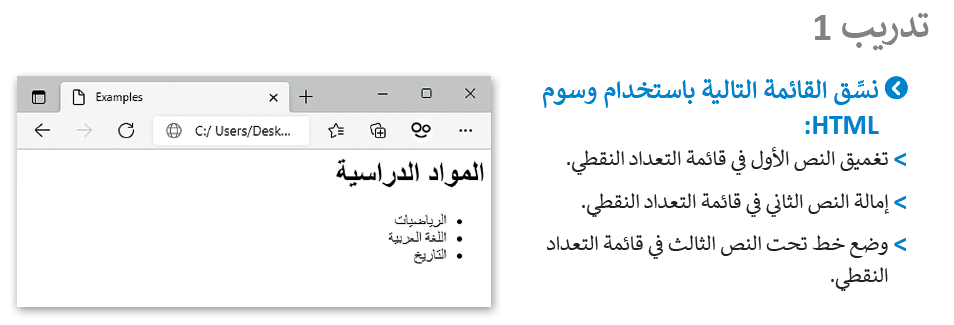